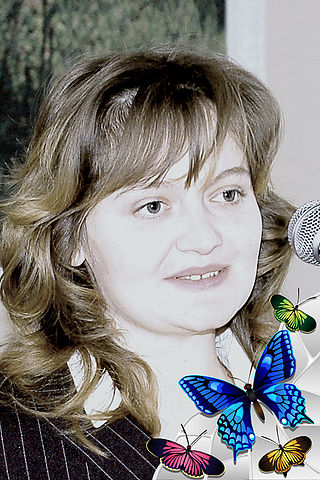 Тернопільський заклад дошкільної освіти №4
                                      
                                          ДОСВІД РОБОТИ 
                                          музичного керівника  
                                      БОЙКО ЛЕСІ 
                                        МИХАЙЛІВНИ
Тема досвіду.
« РОЗВИТОК
МУЗИЧНОЇ  ТВОРЧОСТІ 
ДІТЕЙ ДОШКІЛЬНОГО ВІКУ 
МУЗИЧНО-РИТМІЧНИМИ                  
РУХАМИ ».
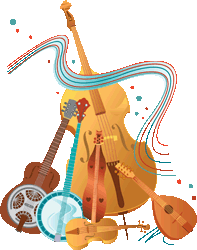 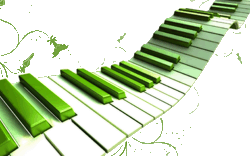 МЕТА.
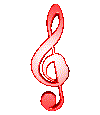 Забезпечення систематичного творчого розвитку кожної дитини.
Формування естетичного ставлення дітей до навколишнього світу і мистецтва.
Активізація засвоєння дітьми музичних знань і вміння використовувати їх у самостійній творчій діяльності.
Створення  атмосфери позитиву, довіри, взаємоповаги в дитячому колективі.
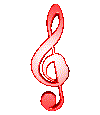 Актуальність.
Серед актуальних проблем сьогодення особливу увагу заслуговує питання зростання ролі рухової діяльності дитини. Сучасні діти відчувають «руховий дефіцит». Сьогодення комп’ютеризації та інформації вимагає від людини великої творчості, пошуку, пізнання. У час інформаційних технологій діти багато часу проводять перед екранами моніторів та телевізорів, а отже, мало рухаються. Саме музика і рух формують у дитини свободу в творчому мисленні, дають можливість імпровізувати та пізнавати світ. Через музику і рух  розвивається не лише художній смак і творча уява,  але й любов до життя, людини, природи, формується внутрішній духовний світ.
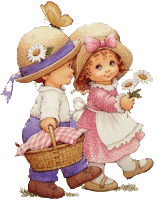 ЗАВДАННЯ.
1. Навчати музично та виразно виконувати різні види   танцювальних рухів.

 2.  Удосконалювати техніку виконання музично-ритмічних рухів.

 3.  Ознайомлювати з танцями різних народів та їх жанрами.

 4. Підтримувати позитивний настрій під час спілкування  з    однолітками.

 5. Створювати позитивні умови для творчості дітей, вчити їх переживати при цьому радісні почуття. 

  6. Сприяти розвитку музично-рухової імпровізації.
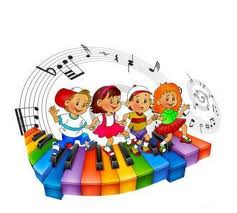 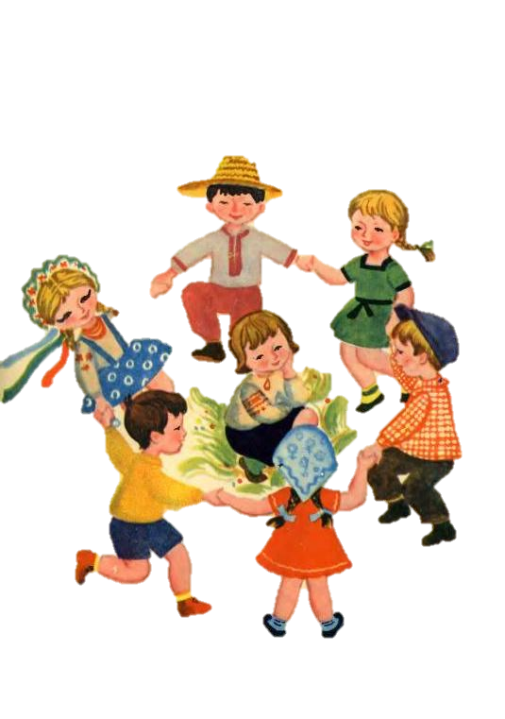 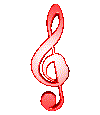 Музично-ритмічні рухи.
Музично-рухові ігри
Вправи
Танці
Народні, сюжетно-рольові, безсюжетні, творчі, музично-дидактичні.
Cучасні, народні, хороводи ( народні пісні), сюжетні, бальні, танок - імпровізація.
Вправи, що використовують з метою вдосконалення основних рухів .
Підготовчі вправи, під час яких розучують рухи до ігор і таночків
ІННОВАЦІЇ У РОБОТІ.
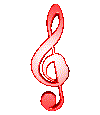 МЕТОДИКА МАРІЇ МОНТЕССОРІ.
 Важливим у цій методиці є розвиток музичного слуху, а нетрадиційні музичні інструменти є головними. Це шумові коробочки наповнені сипучими речовинами, посох « дощу», пластмасові тарілочки, а також дзвіночки і металофон.
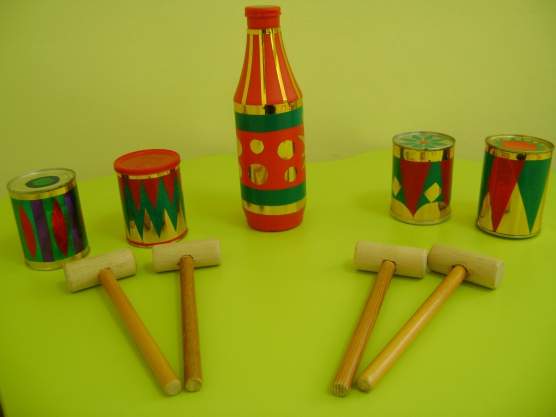 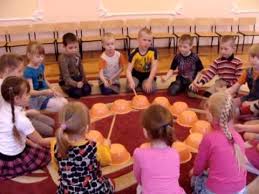 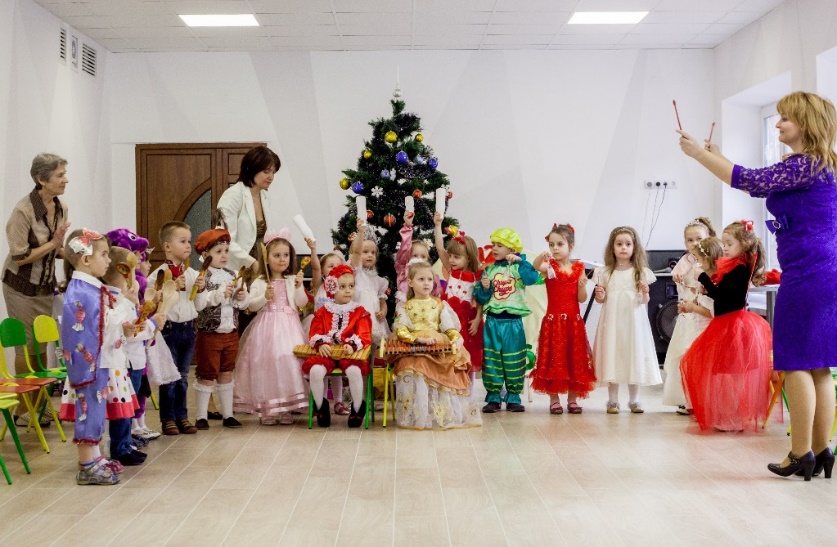 Методика Карла Орфа.
Основа методики:  імпровізаційне  музикування на простих музичних інструментах ( барабани, трикутник, дзвоники, палички, стакани, вода, папір). У даній методиці переважають ударні інструменти, фортепіано більше не є головним інструментом.
Озвучені жести: плескання, плескання по стегнах, по грудях, долонями, клацання пальцями, притупування.
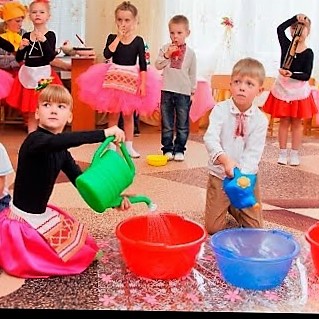 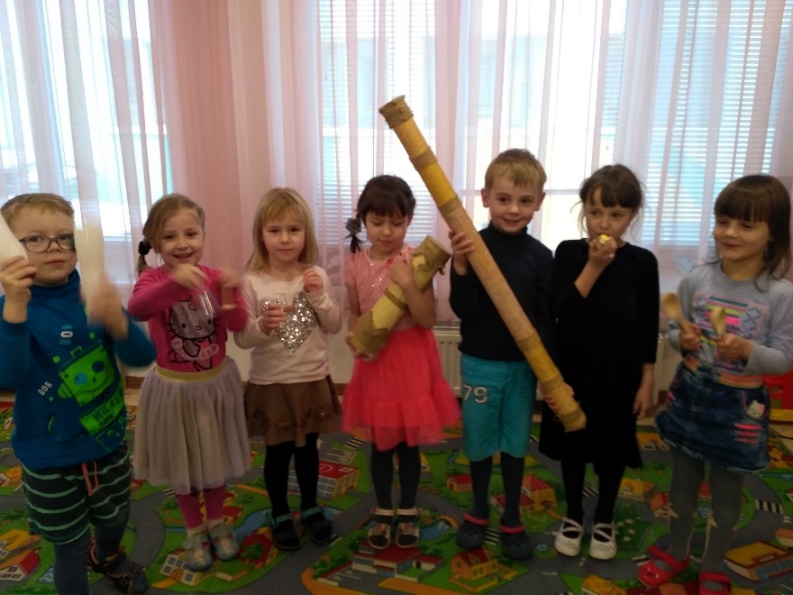 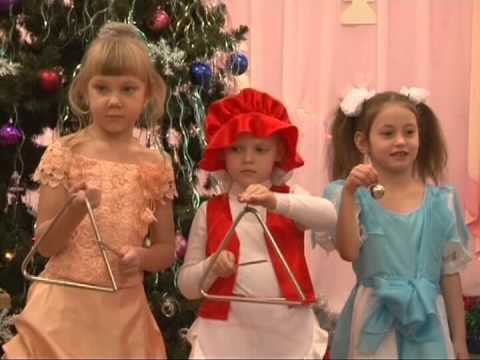 МЕТОДИКА МУЗИЧНО-РИТМІЧНОГО ВИХОВАННЯ  
                                ЕМІЛЯ ЖАК-ДАЛЬКРОЗА.
      Суть методики полягає у розвитку  музичного слуху, пам’яті, пластики у дітей за допомогою спеціаль­них тренувальних вправ, а основою є імпровізація.
      З часом діти накопичують так званий « багаж» рухів і це допомагає їм в імпровізації таночків. Вони  танцюють самі, з допомогою дорослих та по групках.
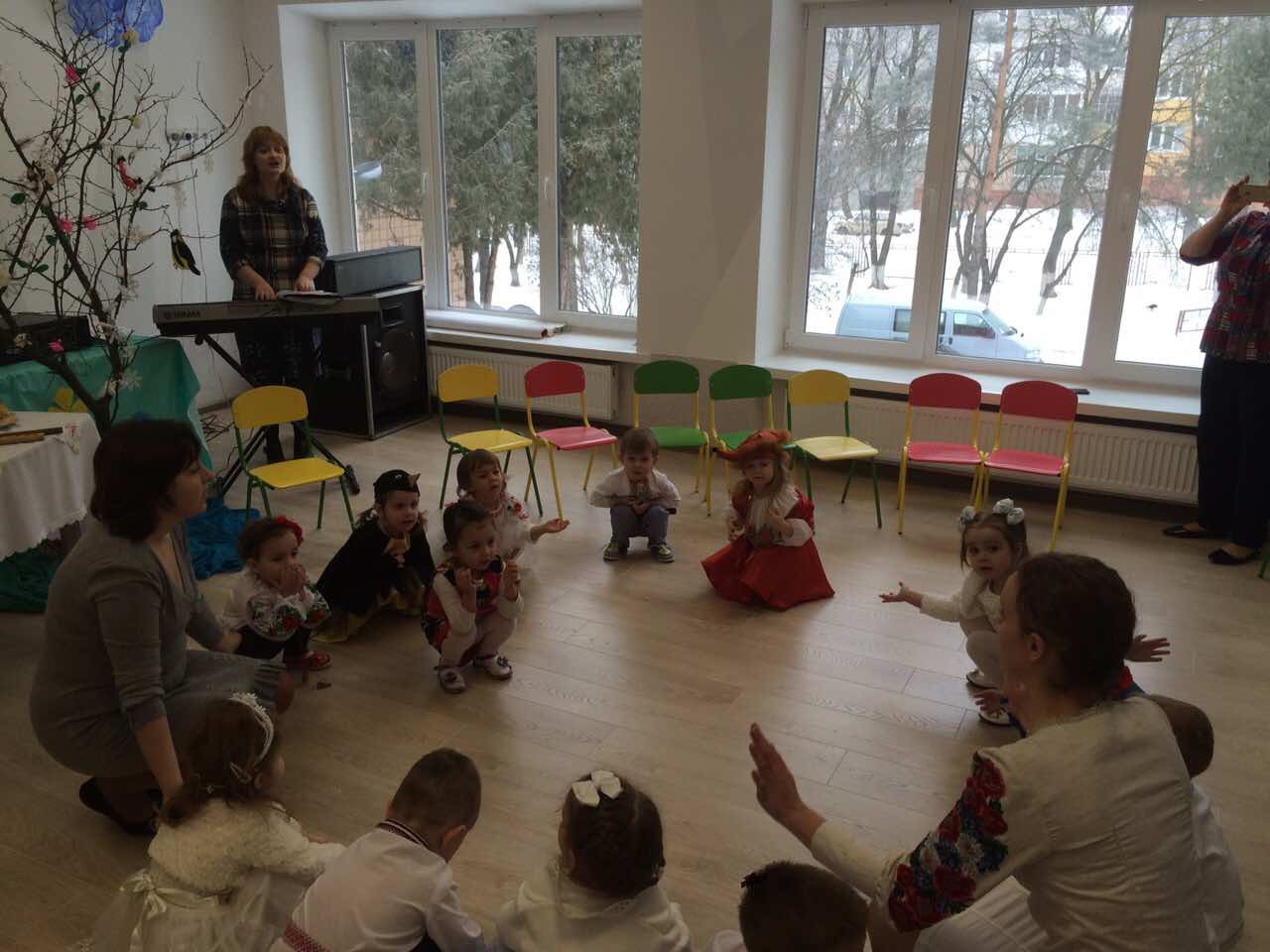 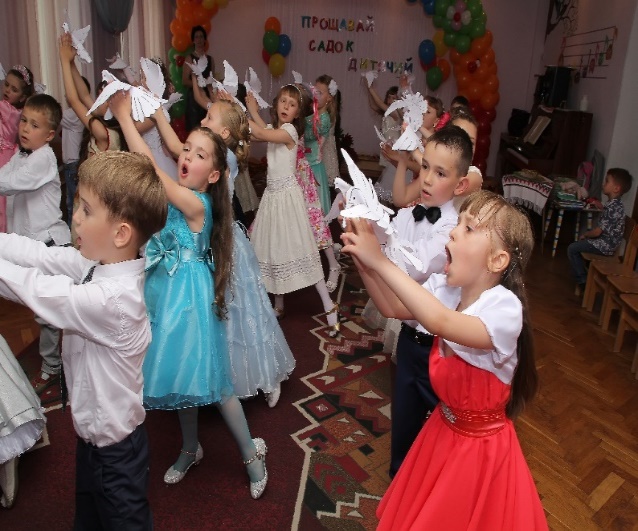 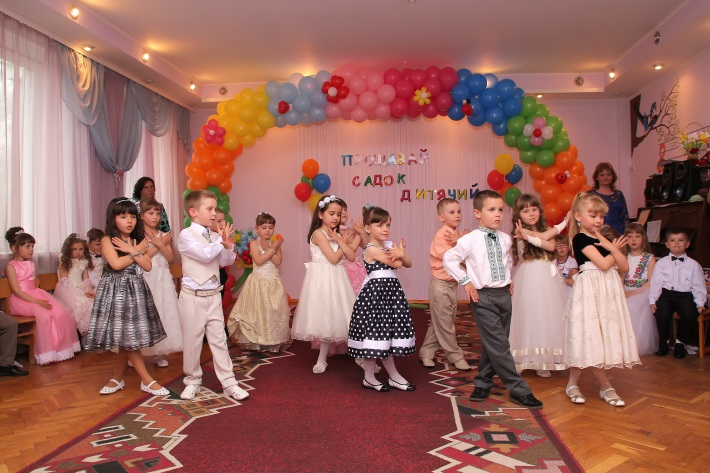 Використовую музично-ритмічні рухи на заняттях, святах, розвагах, прогулянках.
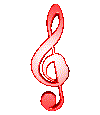 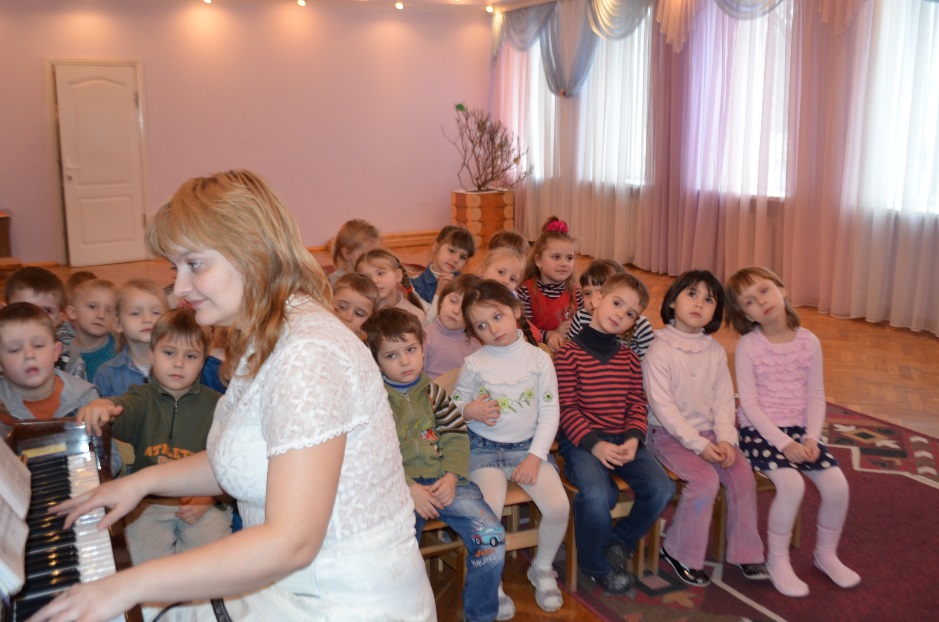 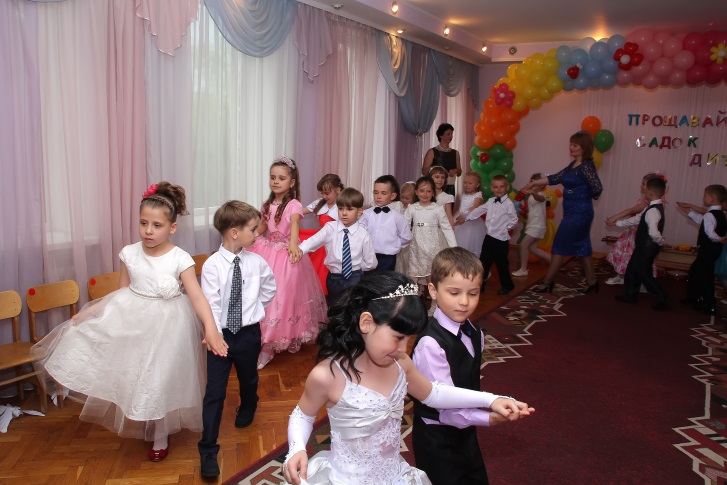 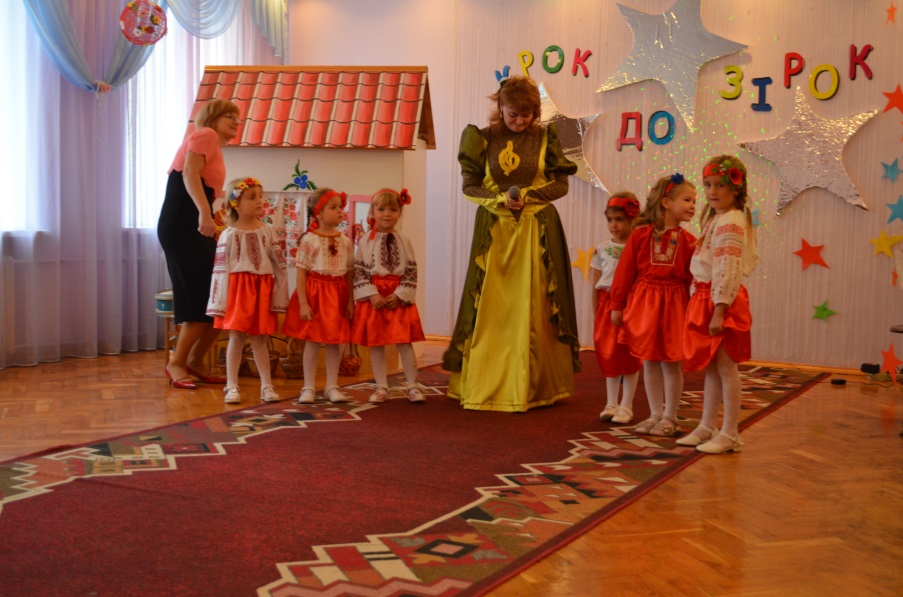 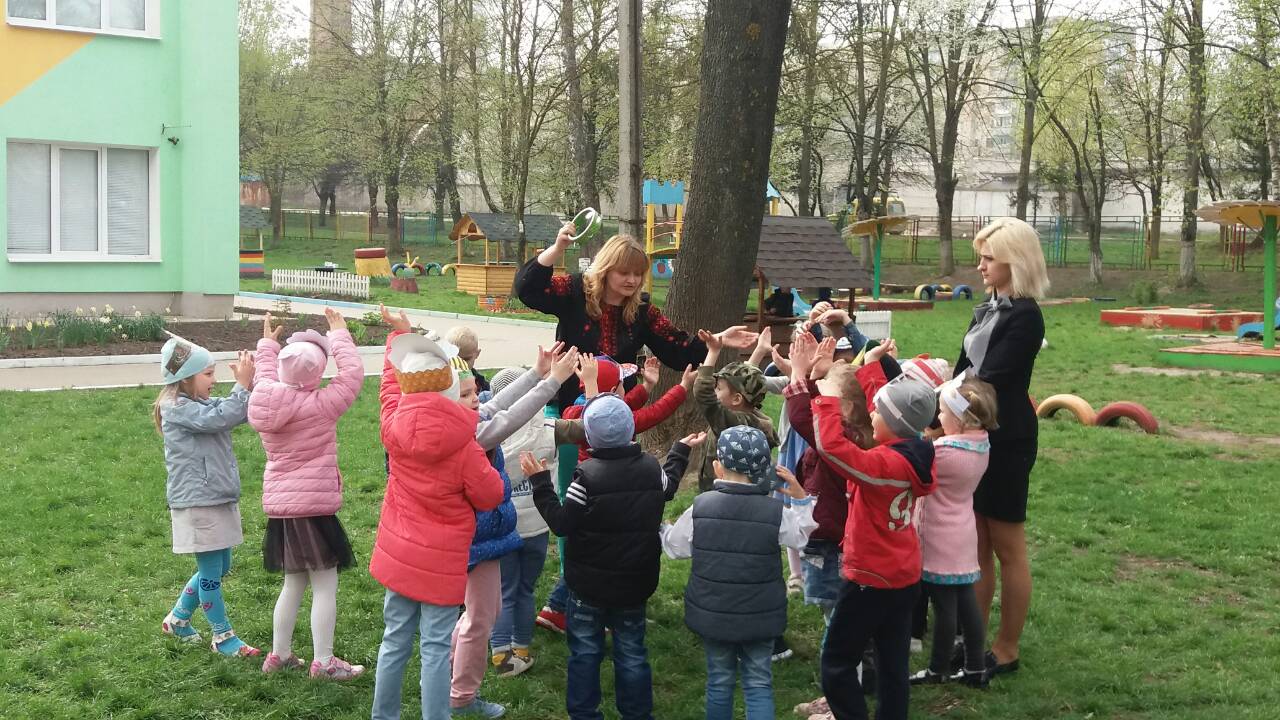 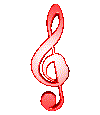 МУЗИЧНО-ДИДАКТИЧНІ ІГРИ.
   Мета : навчити розрізняти звуки за висотою, тембром, динамікою, ритмом. У грі об’єднуються усі види музичної діяльності: слухання, рух  під музику, гра на музичних інструментах.
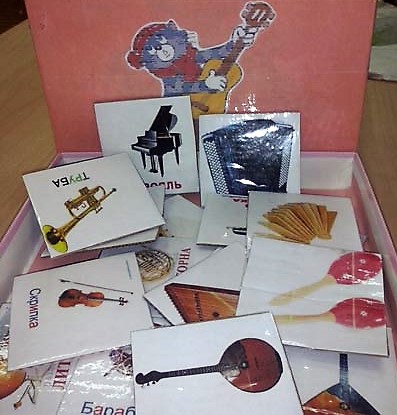 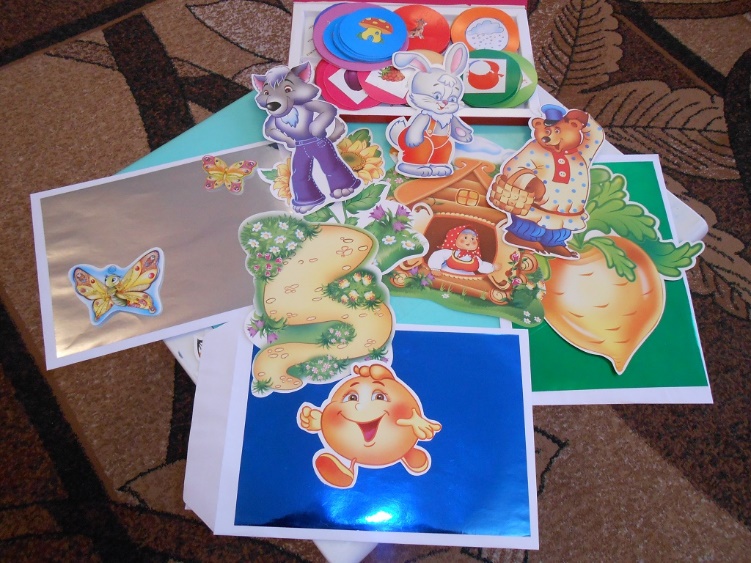 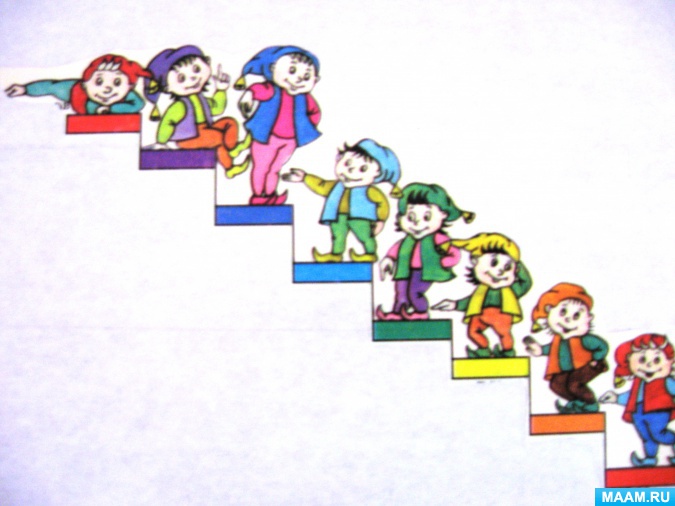 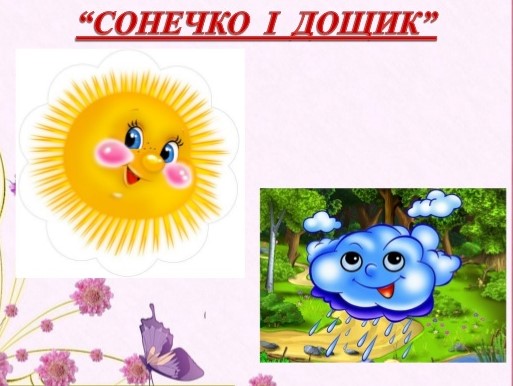 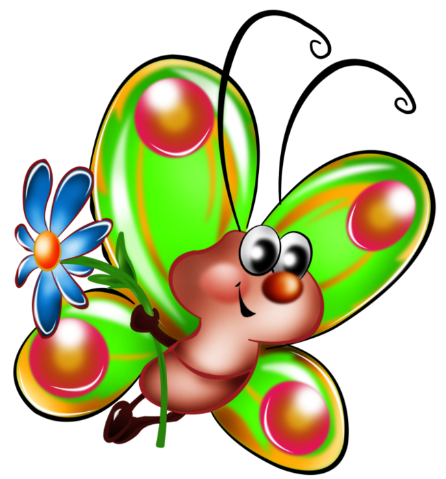 Саморобні музичні інструменти.Барабани                 Шейкери                      Маракаси
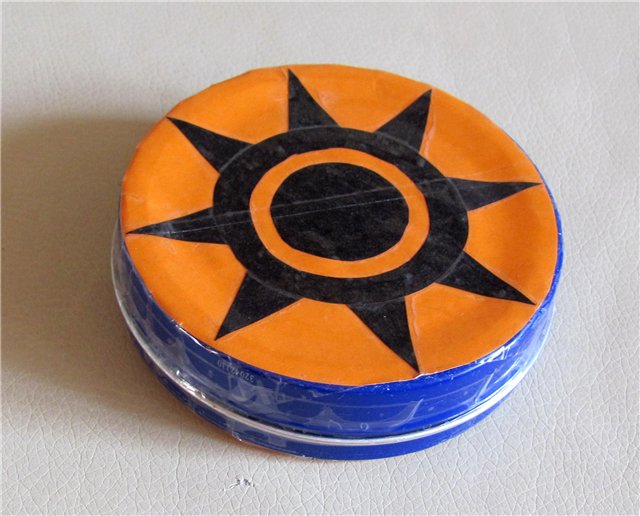 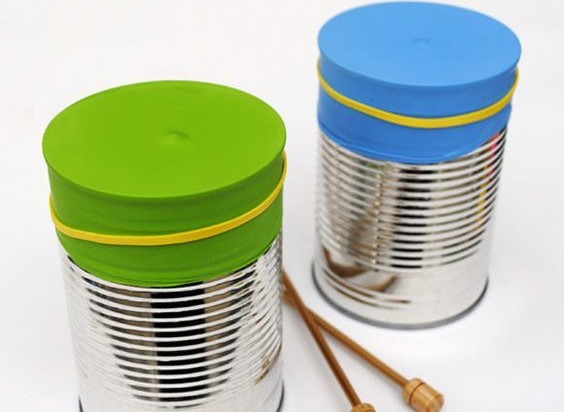 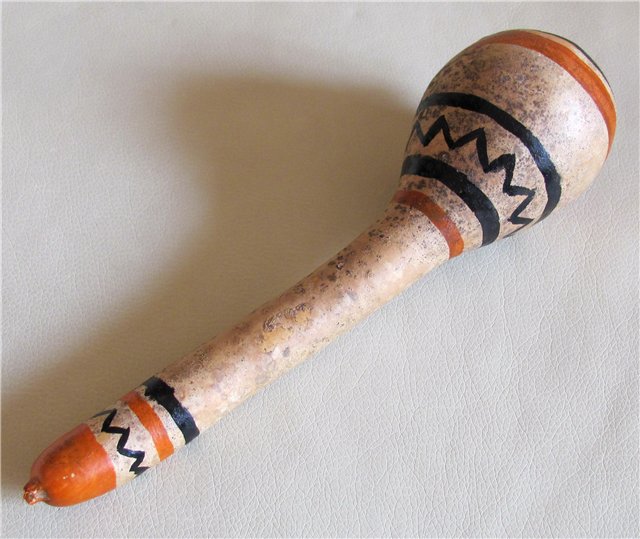 Веселі нотки
Посох дощу
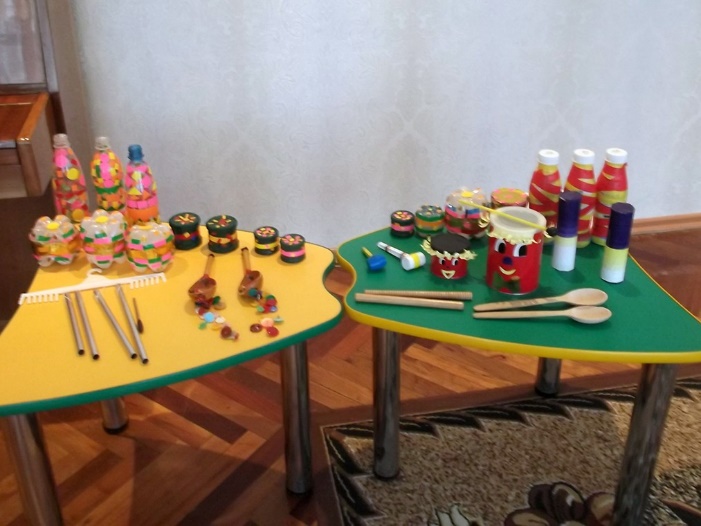 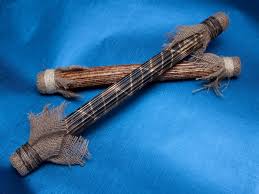 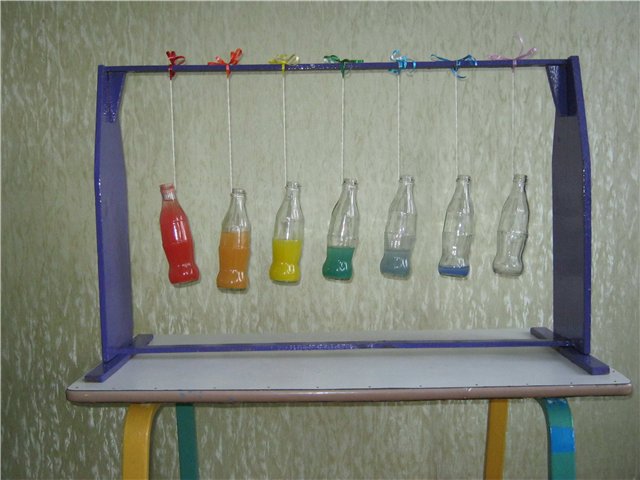 РОБОТА З БАТЬКАМИ.
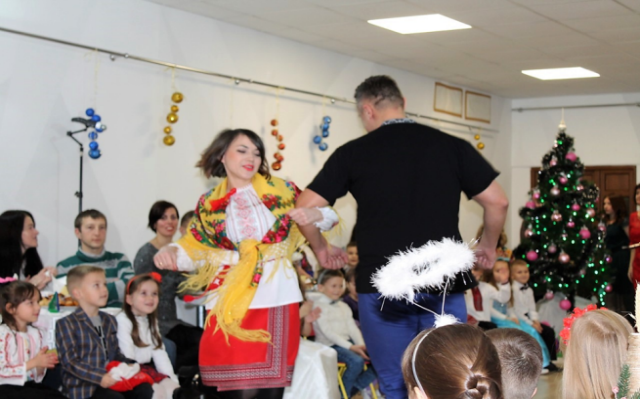 Дуже цікаво організовуються і проходять зустрічі з 
батьками на родинних святах. Коли батьки разом із своїми дітьми 
приймають участь у святах, розвагах – це згуртовує їхні сім’ї, підносить авторитет батьків в очах дітей. Під час спільних свят батьки демонструють власні творчі музичні здібності. Такі  заходи, не лише згуртовують родини за спільними інтересами, а й створюють колектив однодумців.  
     Таким чином, спільна робота музичного керівника і батьків дає змогу кожній сім’ї взяти правильний напрям у вихованні дитини, сприяти  розвитку їхніх естетичних умінь  та вподобань, прищеплює любов до музики.
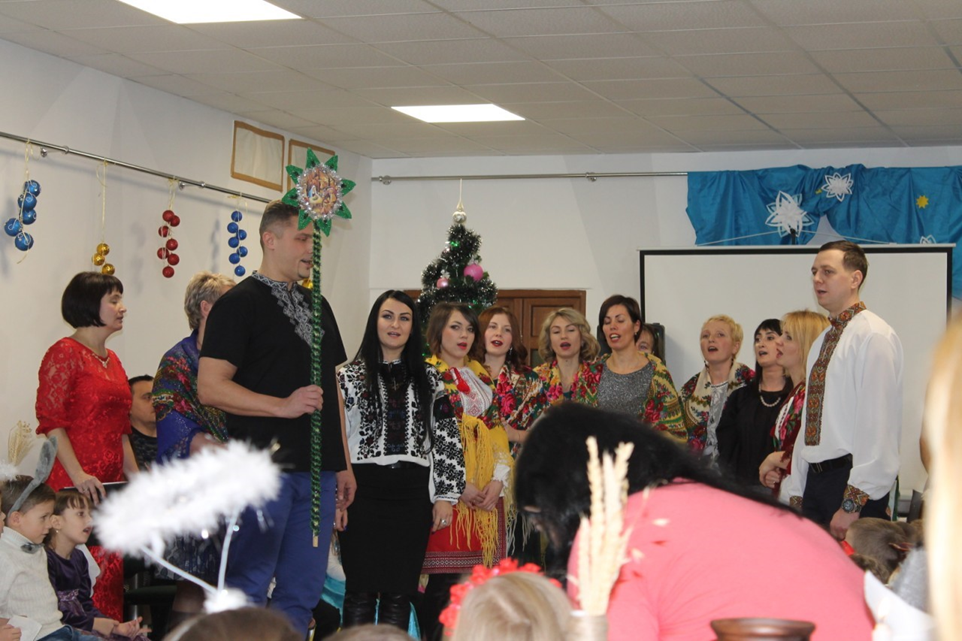 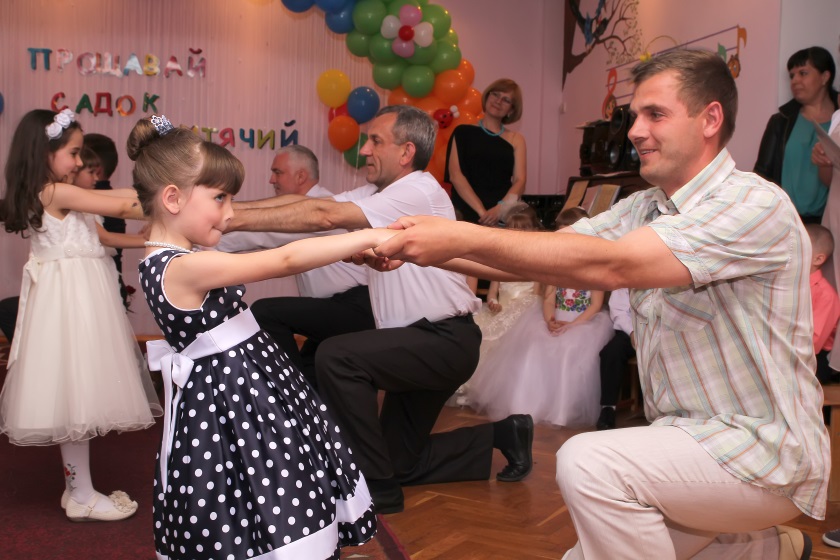 РОДИННЕ СВЯТО «ЧАРІВНА КНИГА МИКОЛАЯ».
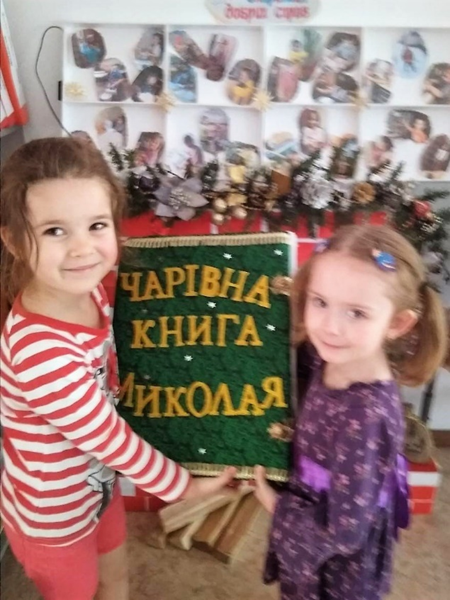 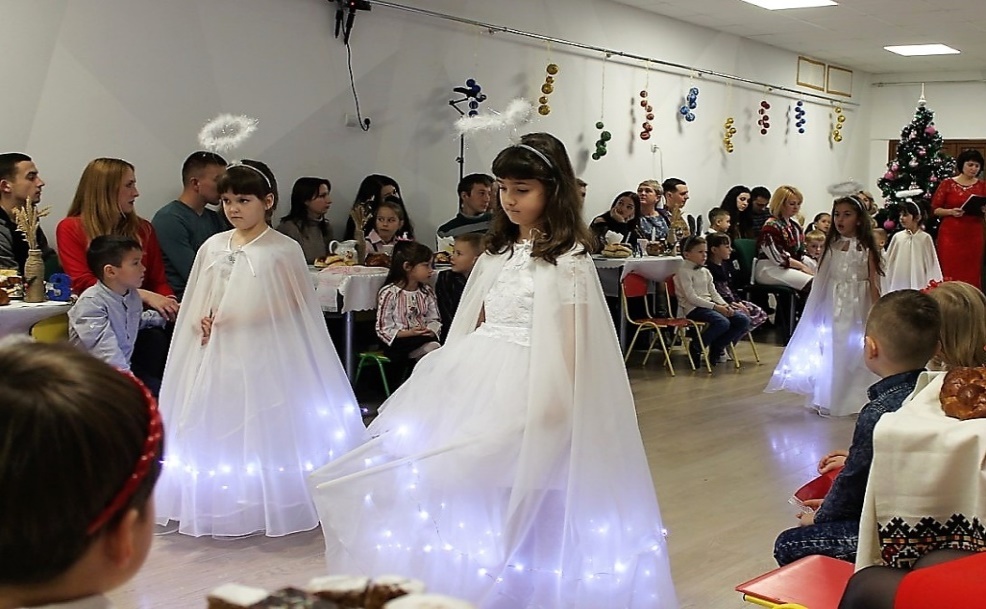 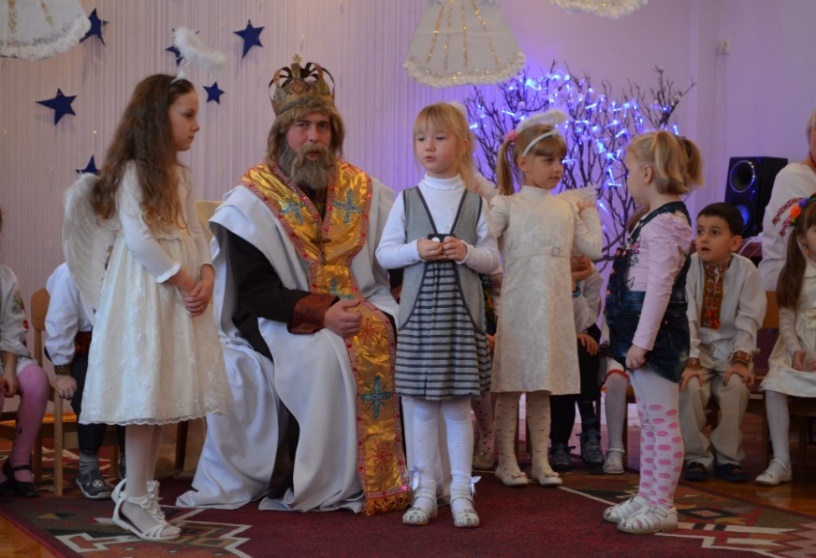 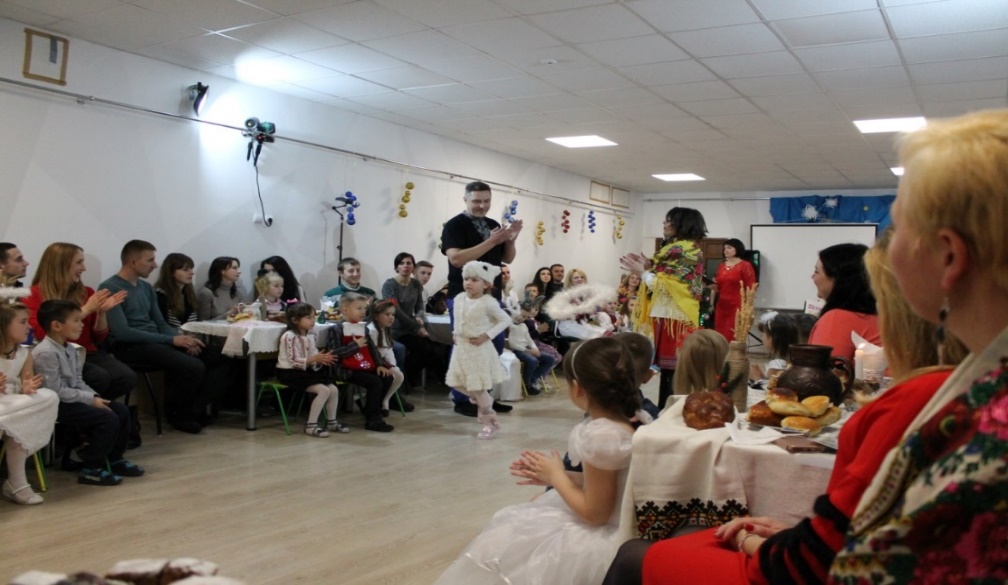 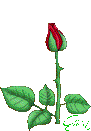 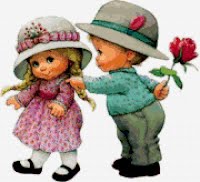 Підростають в нас таланти,
співаки та музиканти.
 Віртуози, танцюристи,
добрі будуть з них артисти !
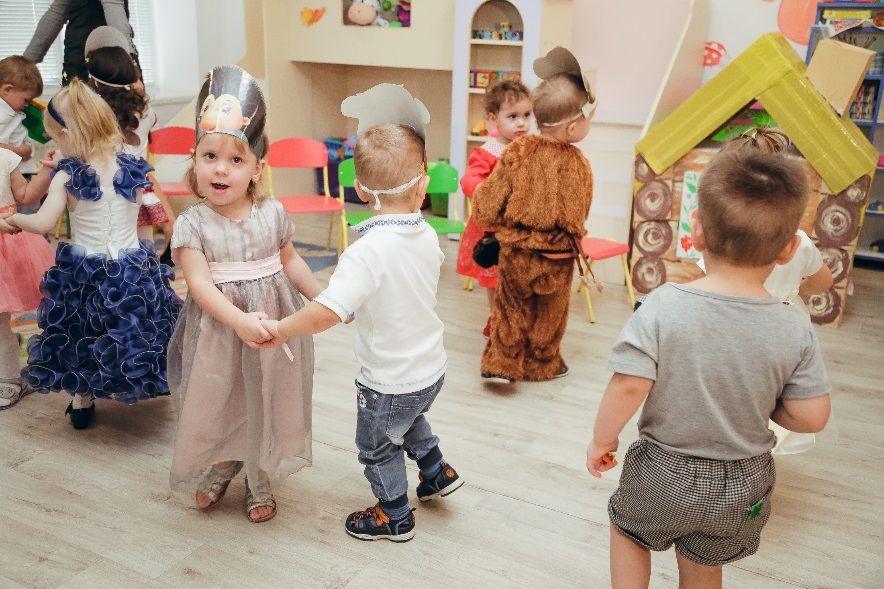 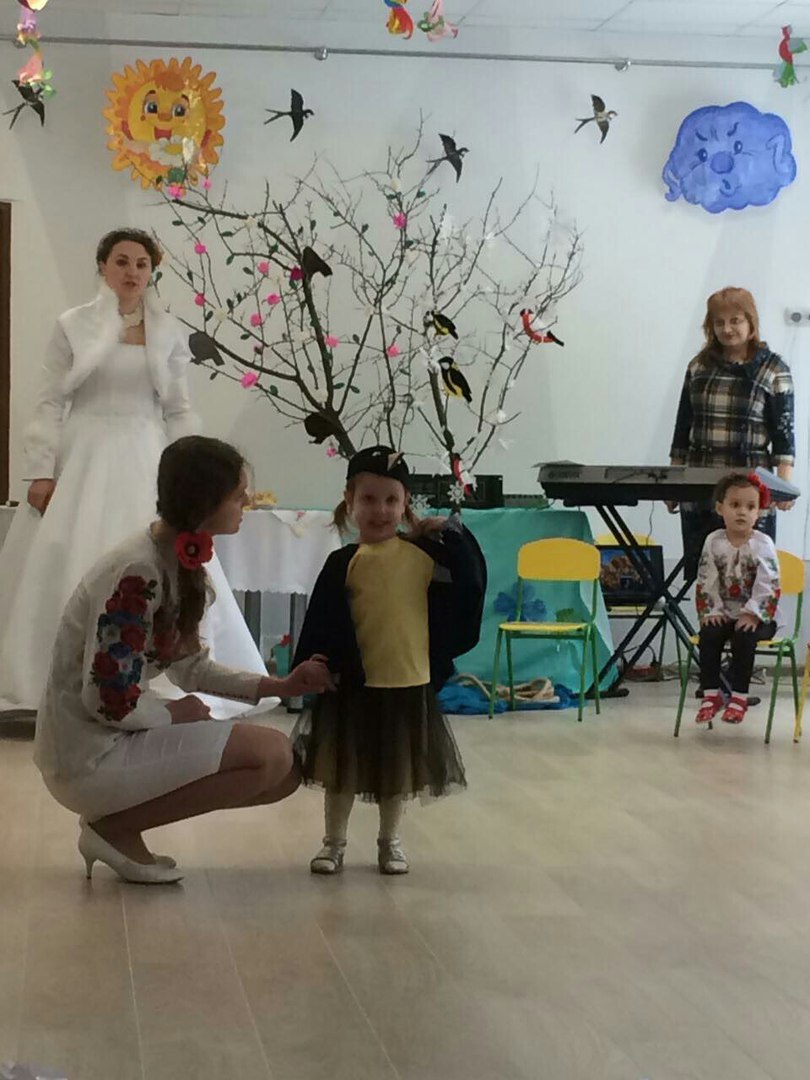 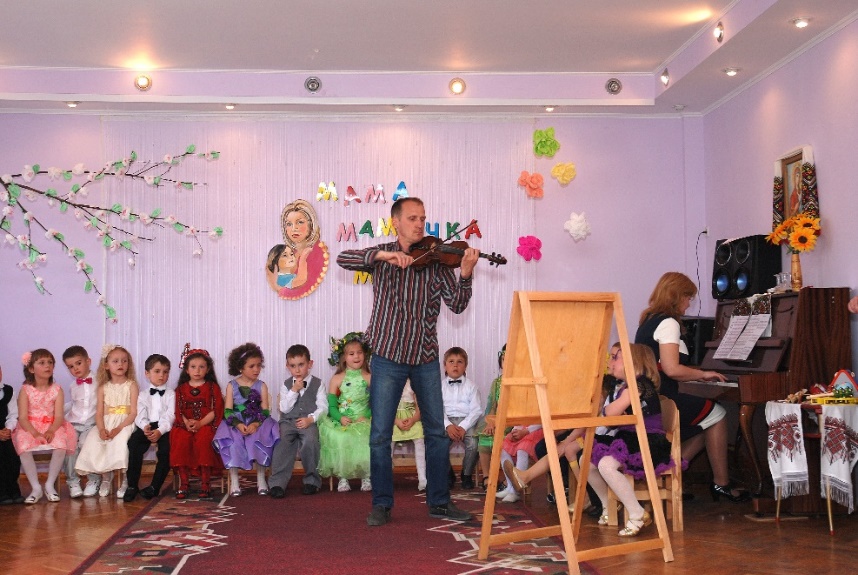 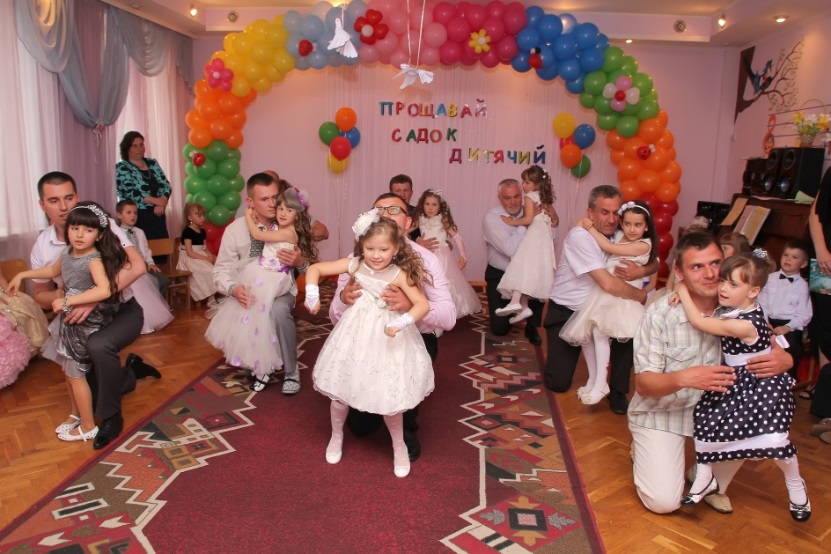 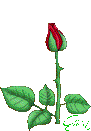 Висновок.

	Розуміючи актуальність даної  проблеми, велике значення має  виховання музично-ритмічної творчості дітей. Вони здатні під впливом емоцій бачити, відчувати, милуватися, любити, слухати, творити прекрасне не лише в житті, а й у природі, мистецтві та суспільстві. «Зіграй, затанцюй, як ти хочеш» – ці магічні слова відкривають перед дитиною ворота у світ фантазії.
	 Музично-ритмічна діяльність викликає у малюків особливе задоволення, радість і гарний настрій. Рух - це життя, ритміка - це краса, а танець - це політ натхнення, і тому необхідно викликати у дітей прагнення проводити своє життя в русі, займатися ритмікою та  танцями.
ДЯКУЮ         ЗА       УВАГУ!